Муниципальное автономное дошкольное образовательное учреждение детский сад № 2 «Орлёнок» муниципального образования город-курорт Анапа
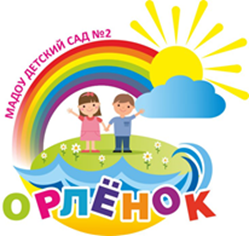 «Оптимизация процесса организации опроса родителей (законных представителей) 
по выбору дополнительных образовательных услуг 
в МАДОУ д/с №2 «Орлёнок»
город - курорт Анапа, 2024
Информация об организации
Полное название (по уставу): муниципальное автономное дошкольное образовательное учреждение детский сад №2 «Орленок» муниципального образования города-курорта Анапа.
Сокращённое название: МАДОУ д/с №2 «Орленок»
Учредитель: Администрация муниципального образования город-курорт Анапа. От имени администрации функции и полномочия учредителя в отношении МАДОУ д/с №2 «Орлёнок» осуществляет Управление образования администрации муниципального образования город-курорт Анапа.
Организационно-правовая форма Учреждения: муниципальное автономное 
Тип: дошкольное образовательное учреждение
Место нахождения:
юридический адрес: 353440, Краснодарский край, г.-к. Анапа, ул. Крымская, д.146
фактический адрес: 353440 Краснодарский край, г.-к. Анапа, ул. Крымская, д.146
Место нахождения (филиал):
юридический адрес: 353440, Краснодарский край, г.-к. Анапа, ул. Крымская, д.146
фактический адрес: 353430 Краснодарский край, г.-к. Анапа, станица Анапская, ул. Николаевская, д.21
Адрес e-mail: ds2@anapaedu.ru 
Адрес сайта в сети интернет: ds2.anapaedu.ru
Телефон: (86133) 7-07-47
Телефон(филиал): (86133) 7-05-32
Количество групп в ДОО: в настоящее время в МАДОУ детский сад №2 «Орлёнок» функционирует 8 групп общеразвивающей направленности.
Количество групп в ДОО (филиал): в настоящее время в МАДОУ детский сад №2 «Орлёнок функционирует 14 групп общеразвивающей
Организационно-распорядительные документы
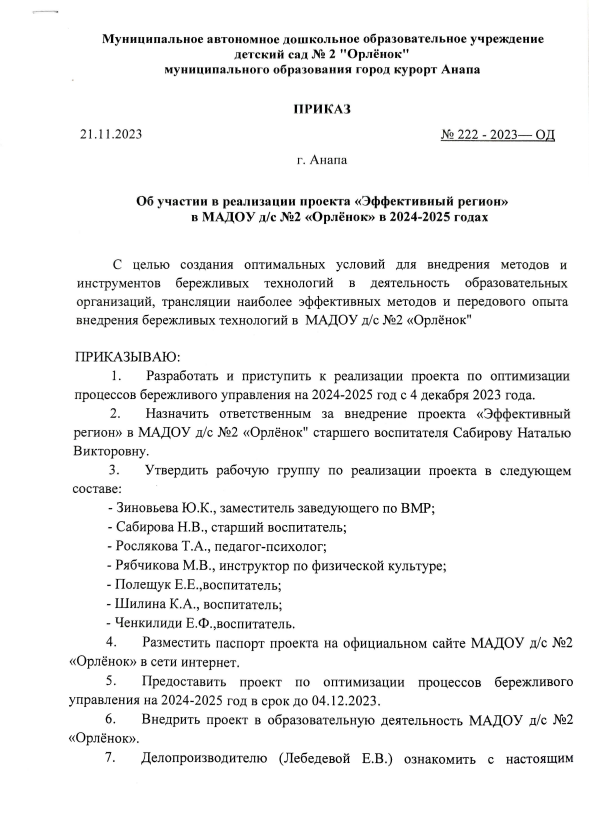 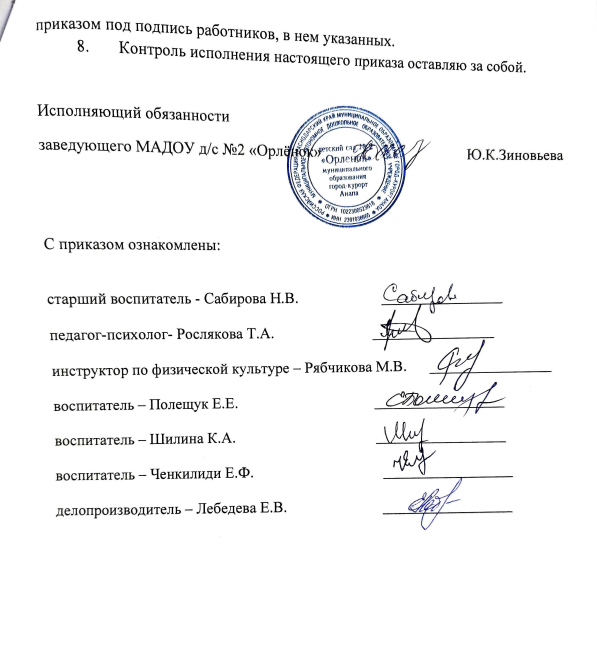 Команда проекта
1.  Зиновьева Юлия Константиновна, заместитель заведующего по ВМР.
2.  Сабирова Наталья Викторовна, старший воспитатель.
3. Рослякова Татьяна Александровна, педагог-психолог.
4. Рябчикова Марина Владимировна, инструктор по физической культуре.
5. Полещук Елена Евгеньевна, воспитатель.
6. Шилина Ксения Андреевна, воспитатель.
7. Ченкилиди Елена Федоровна, воспитатель.
Паспорт проекта
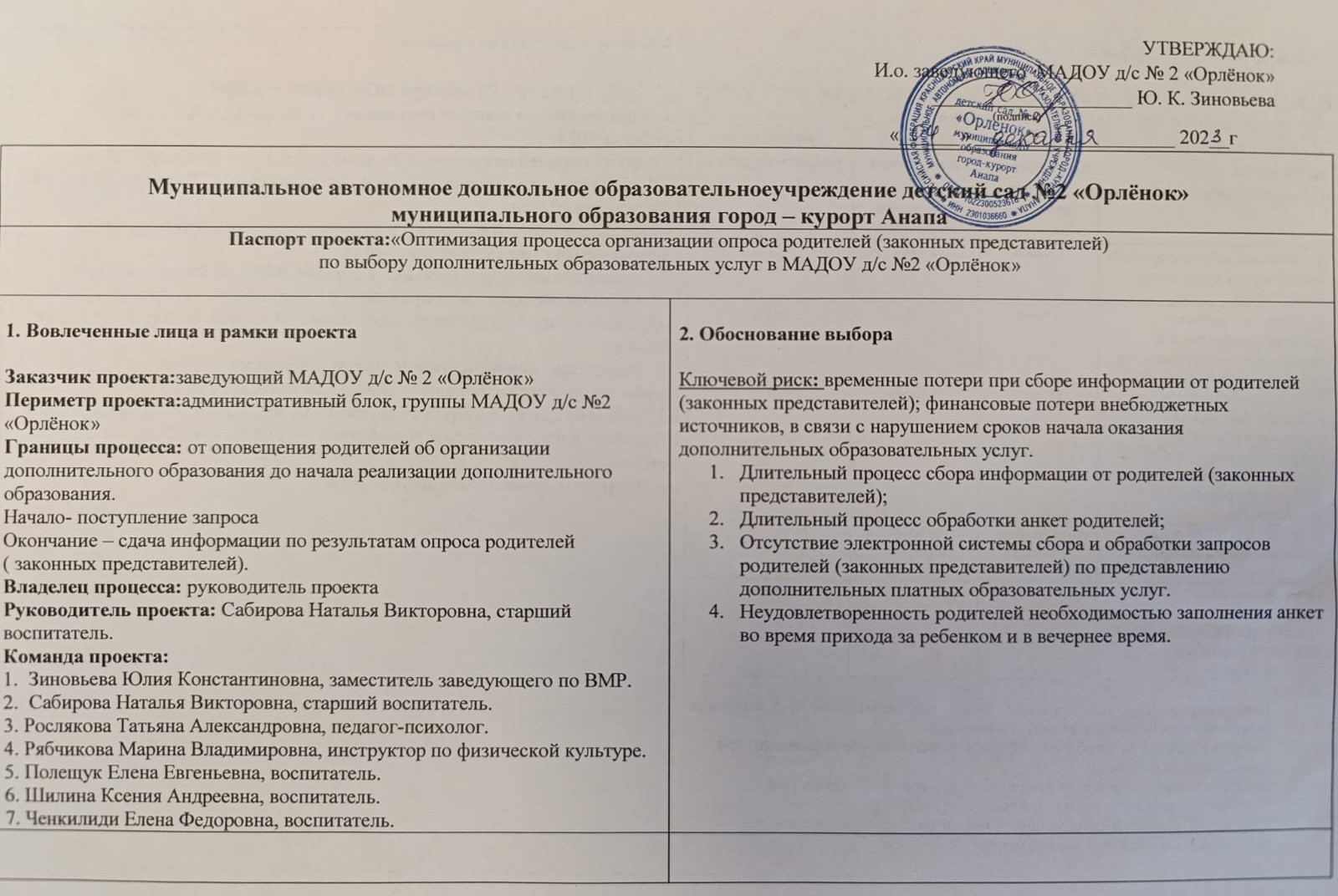 Паспорт проекта
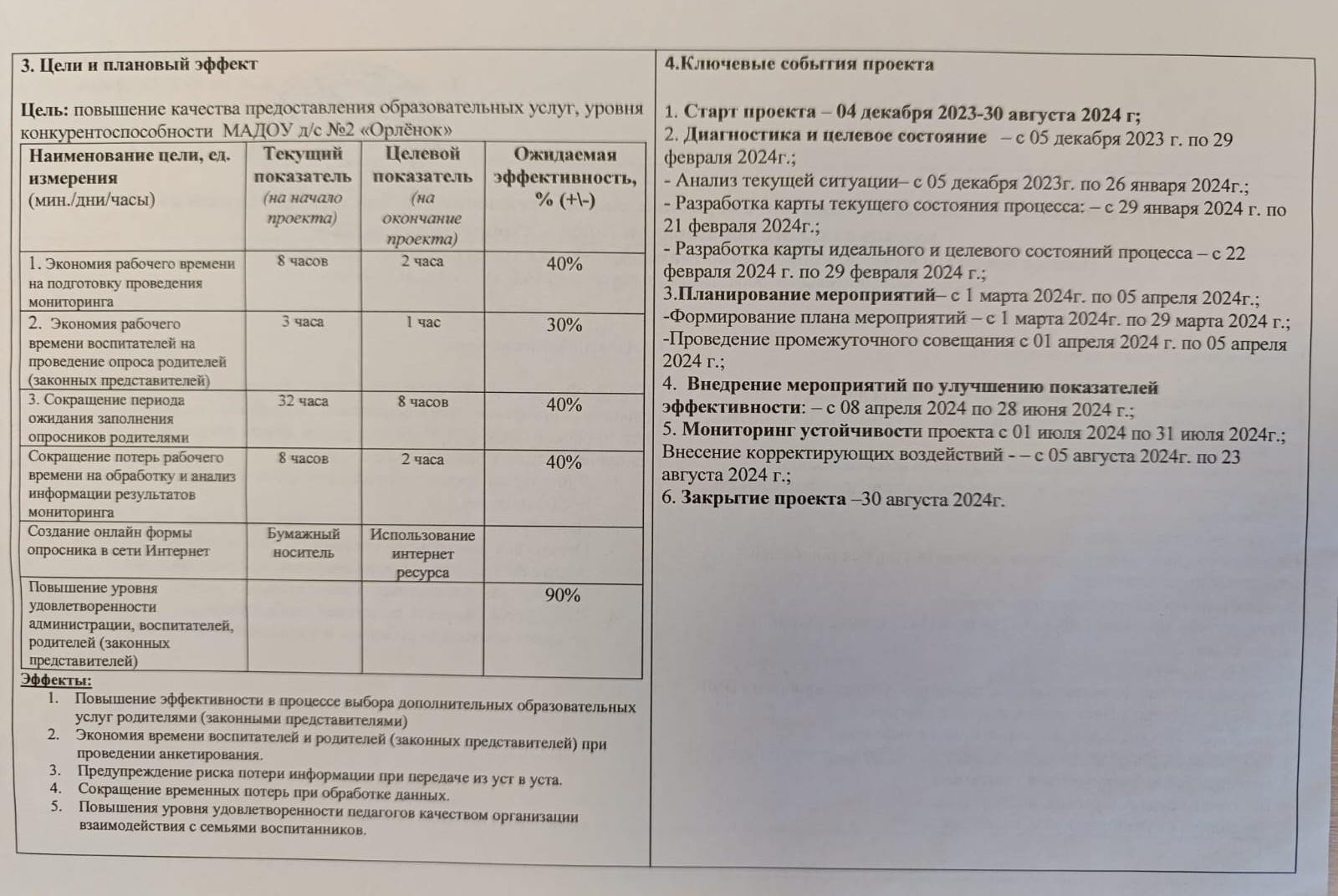 Производственный анализ
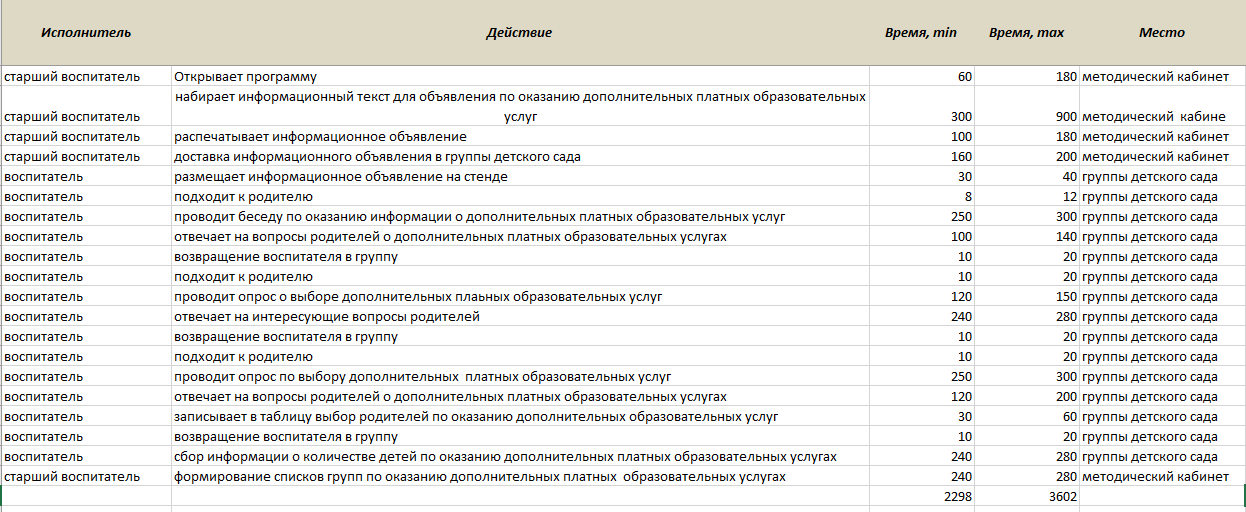 Текущая карта процесса
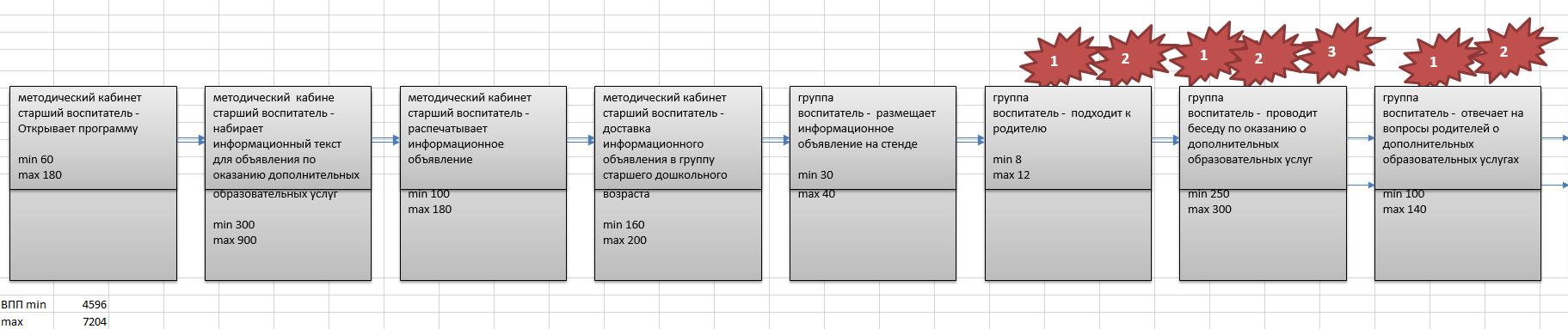 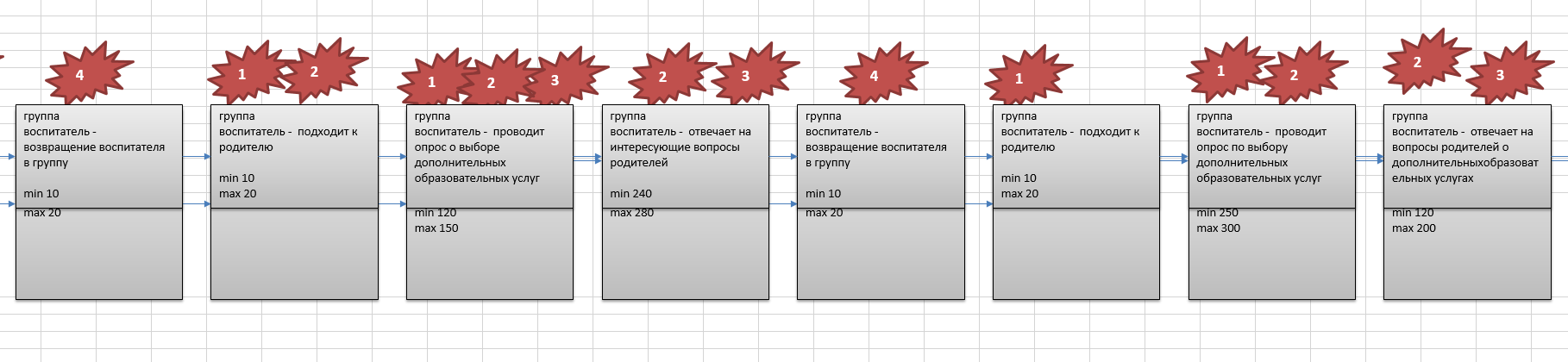 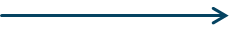 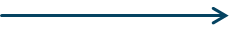 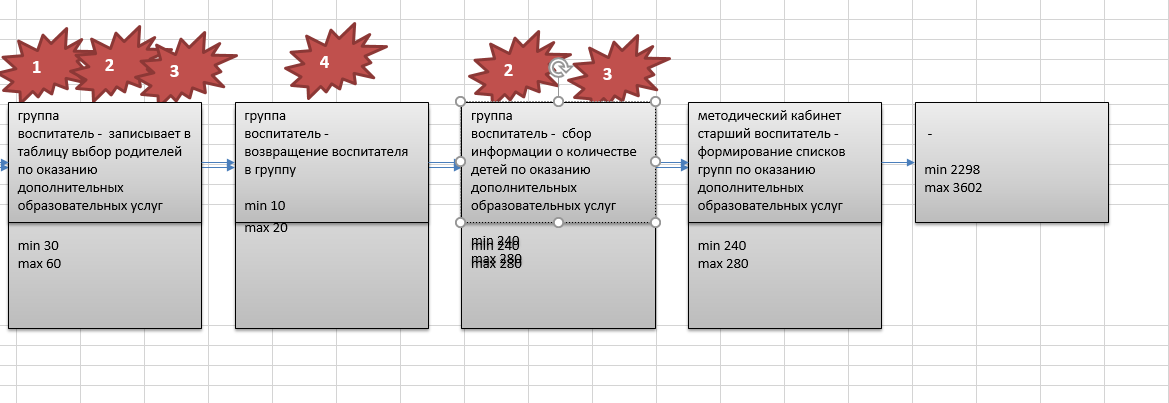 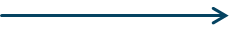 Текущая карта процесса
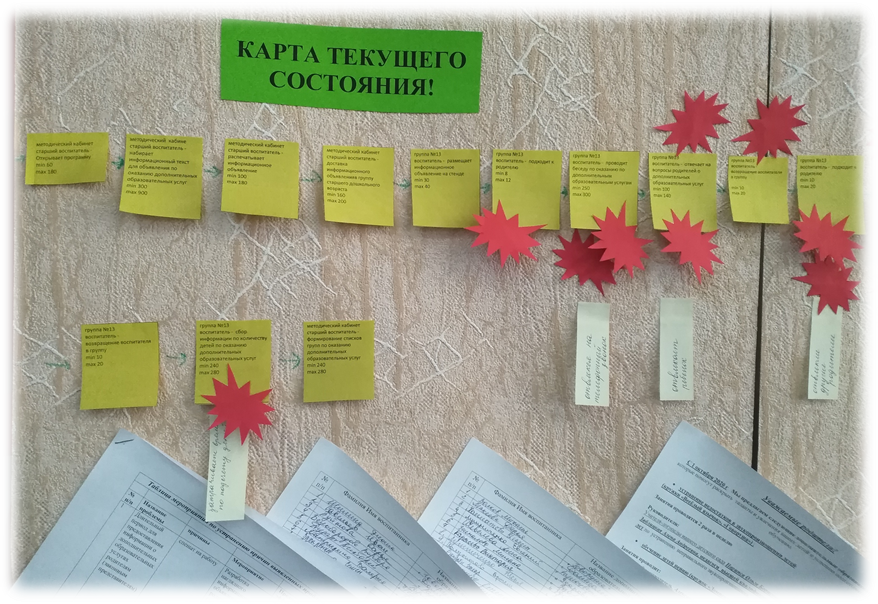 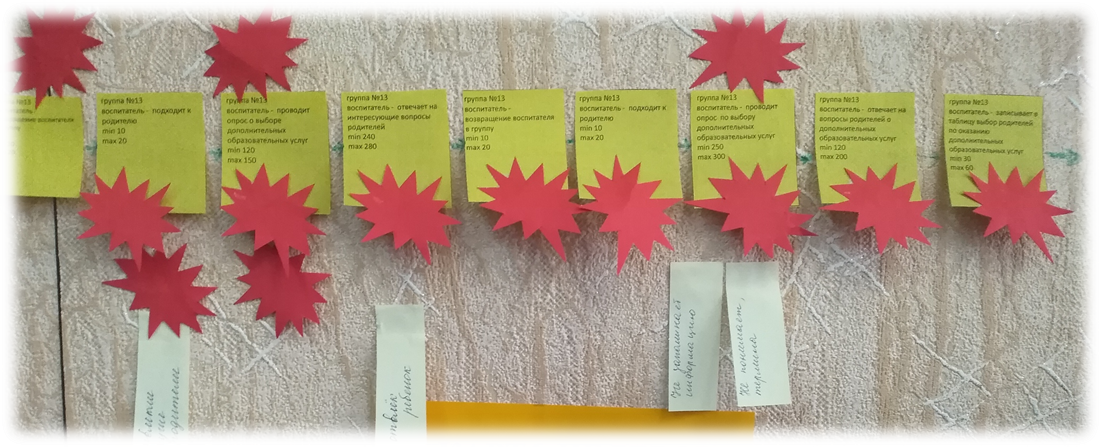 Пирамида проблем
Перечень проблем

               Отвлекает ребенок



Отвлекается 
на телефонные звонки



Отвлекают 
             другие родители
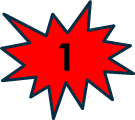 2
1
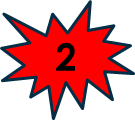 3
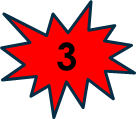 Затрата времени выслушать информацию. 
Отвлекают другие родители с второстепенными вопросами.
Плохо запоминают информацию; нет  раздаточного материала (брошюры, памятки), в котором  бы содержалось полная информация о дополнительных образовательных услугах.
Выявление коренных причин методом «5 Почему»
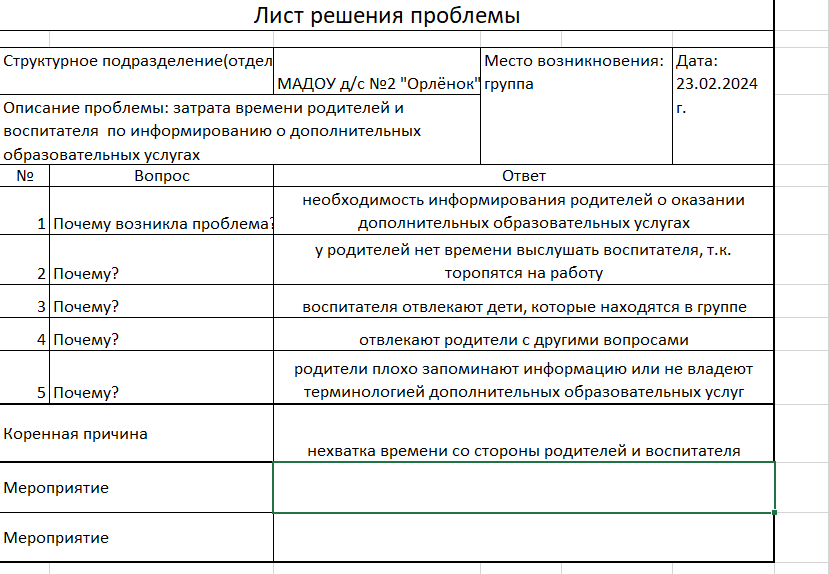 Выявление коренных причин методом «5 Почему»
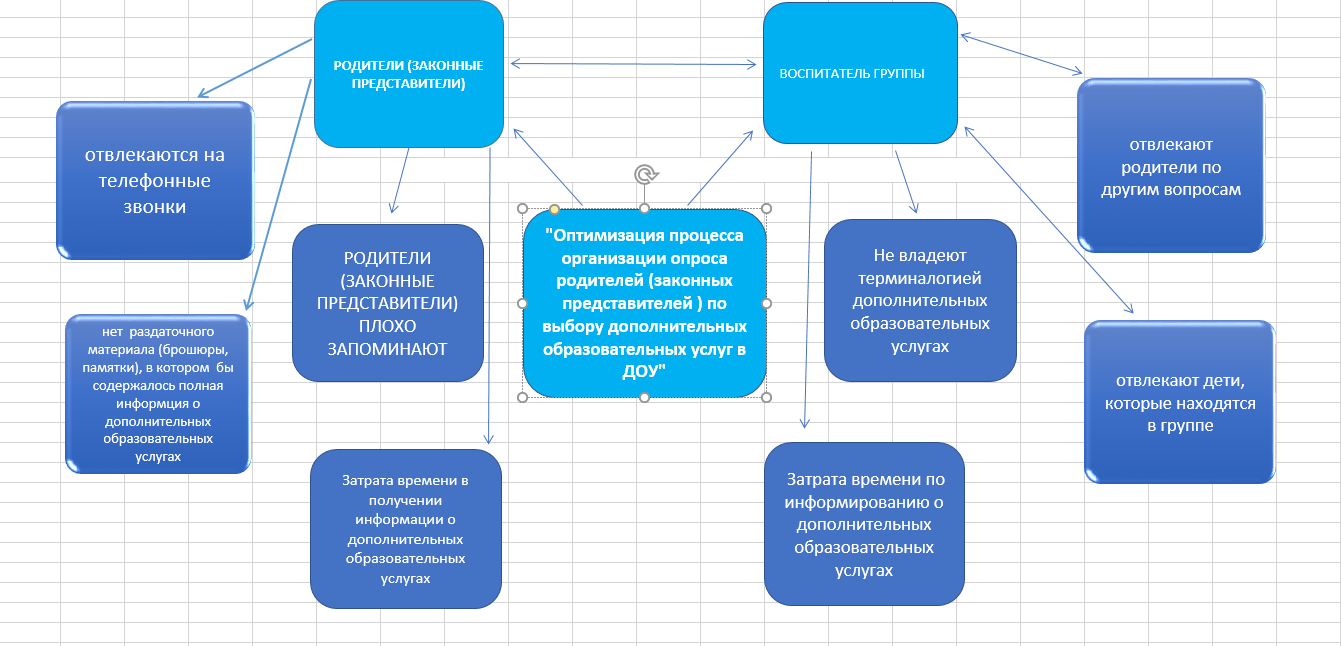 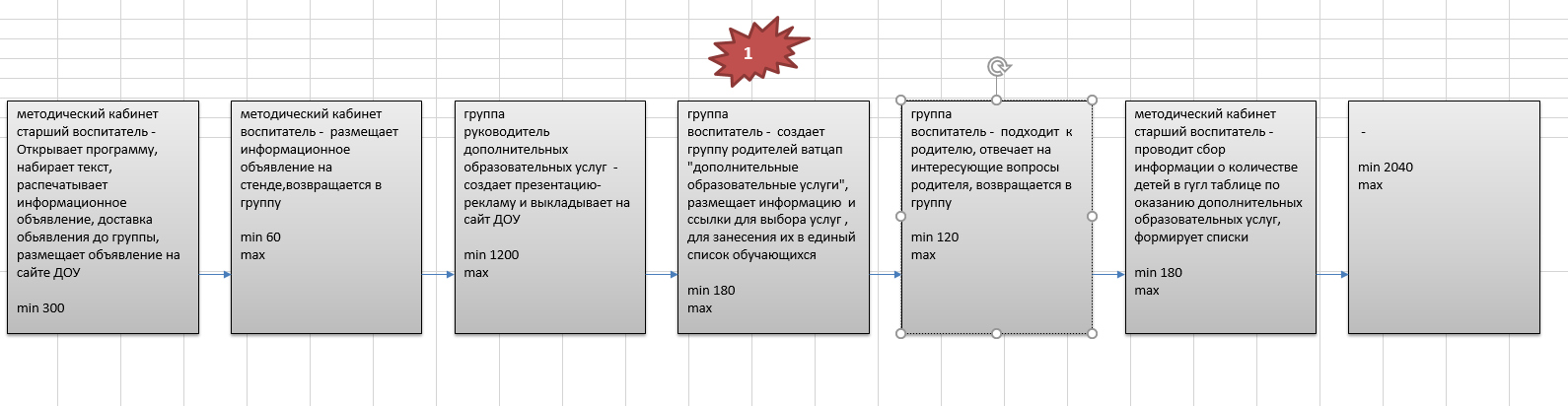 Целевая карта процесса
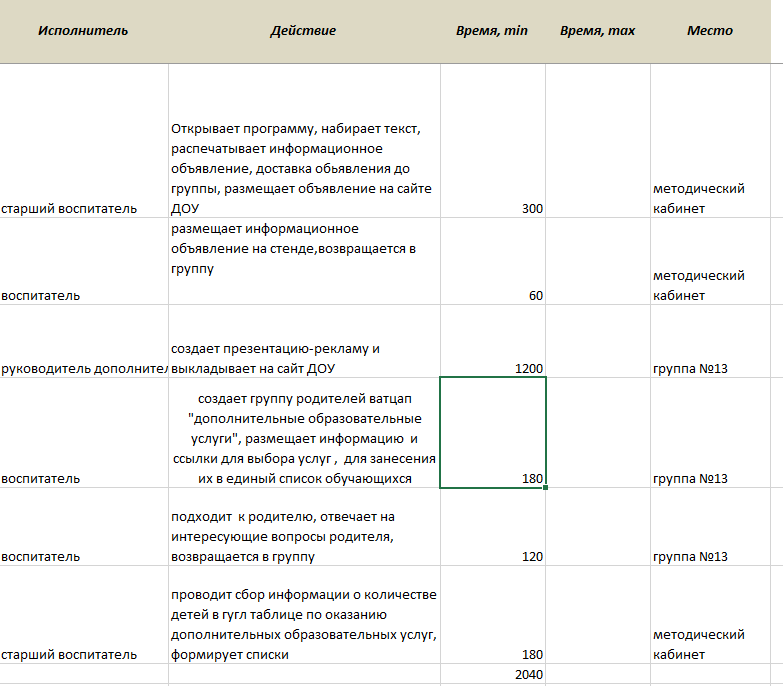 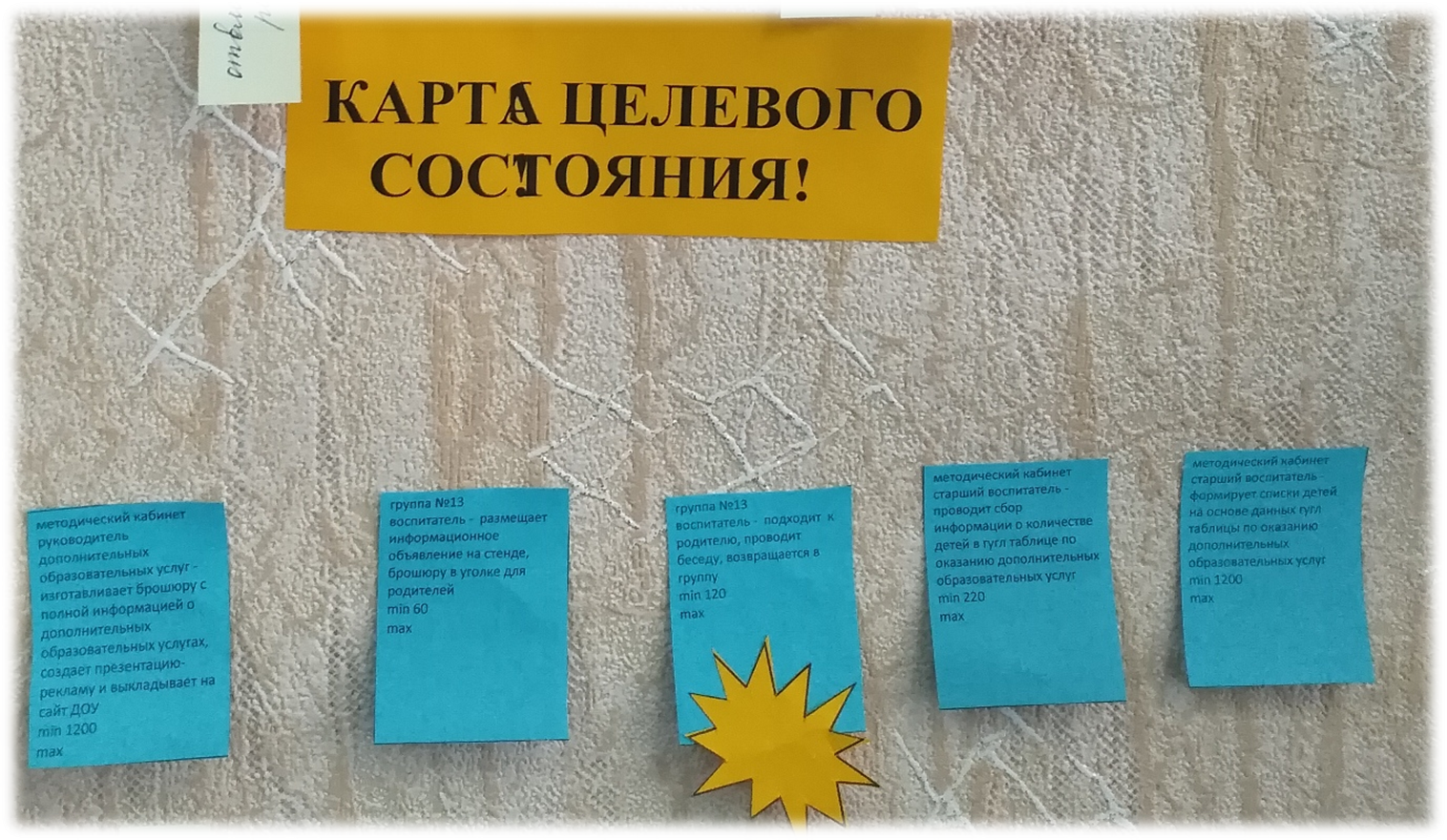 План мероприятий
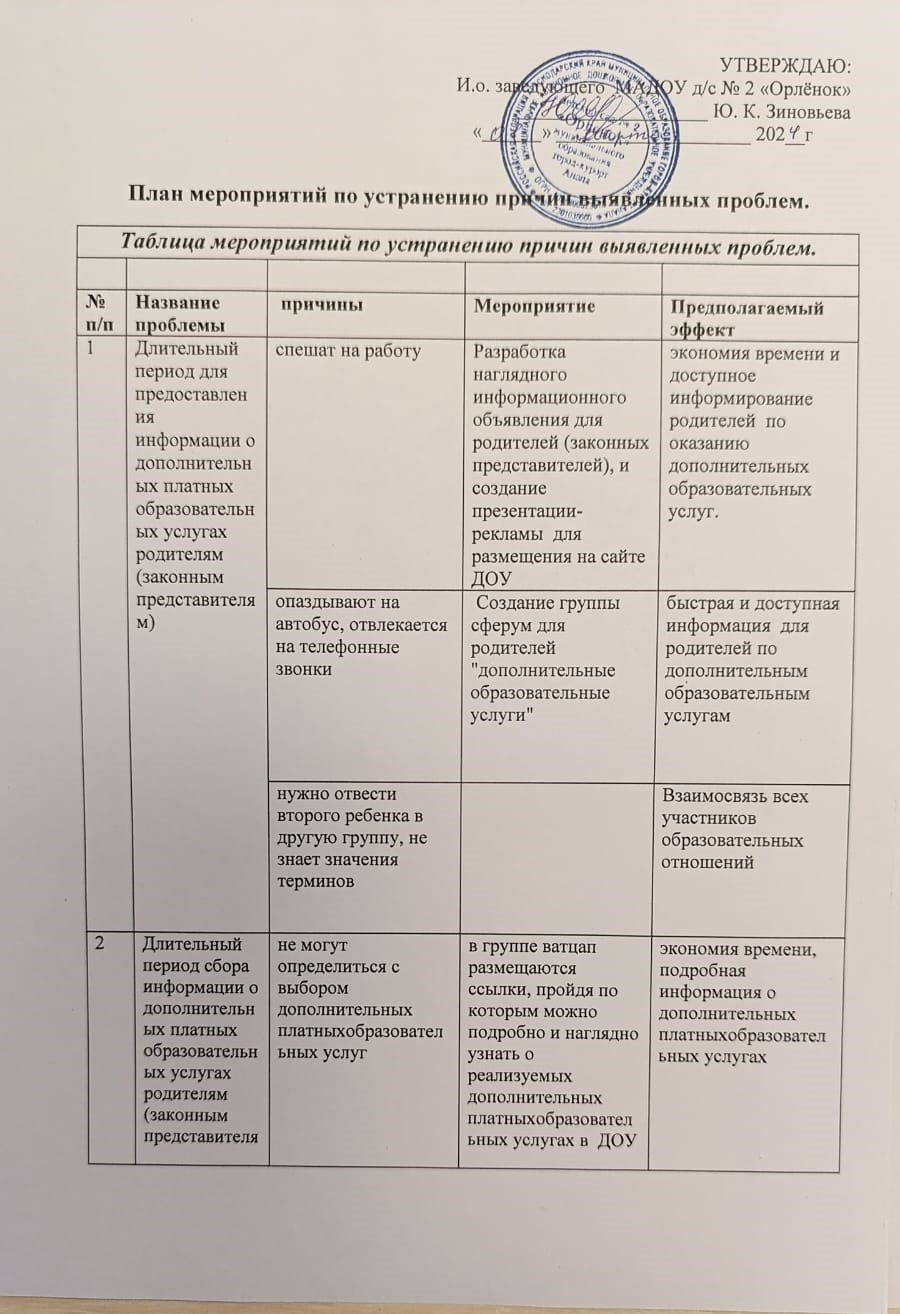 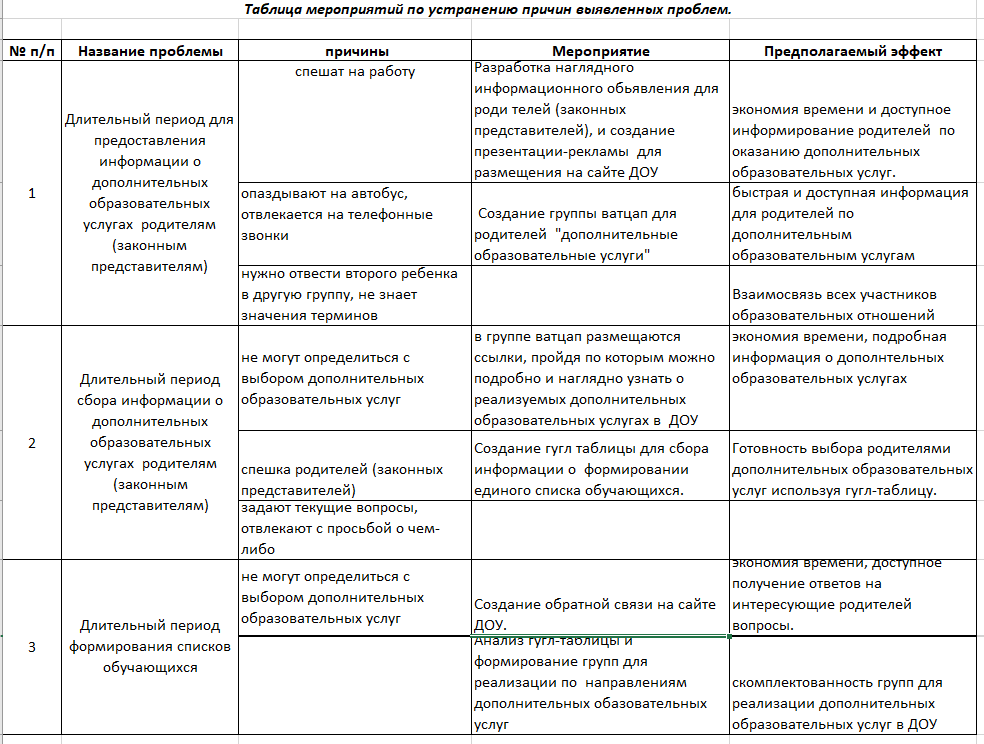 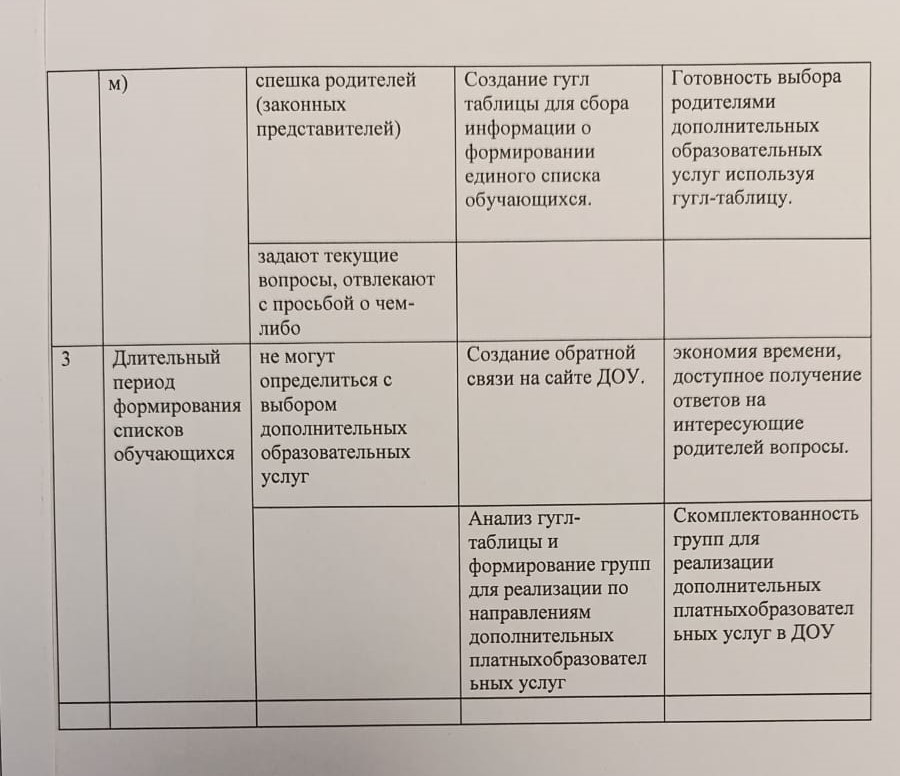 План мероприятий
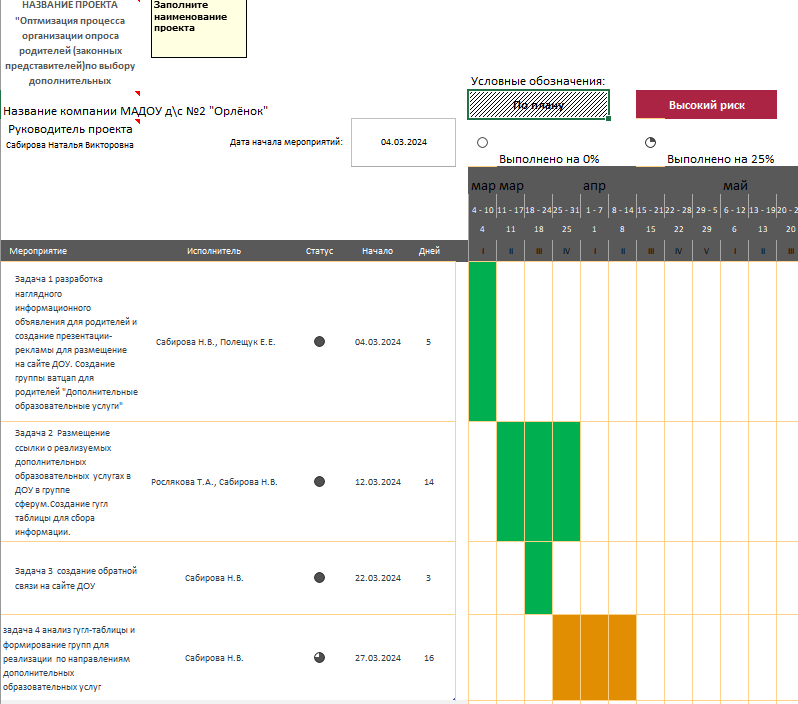 Реализация плана мероприятий
ВИЗУАЛИЗАЦИЯ
СТАЛО
БЫЛО
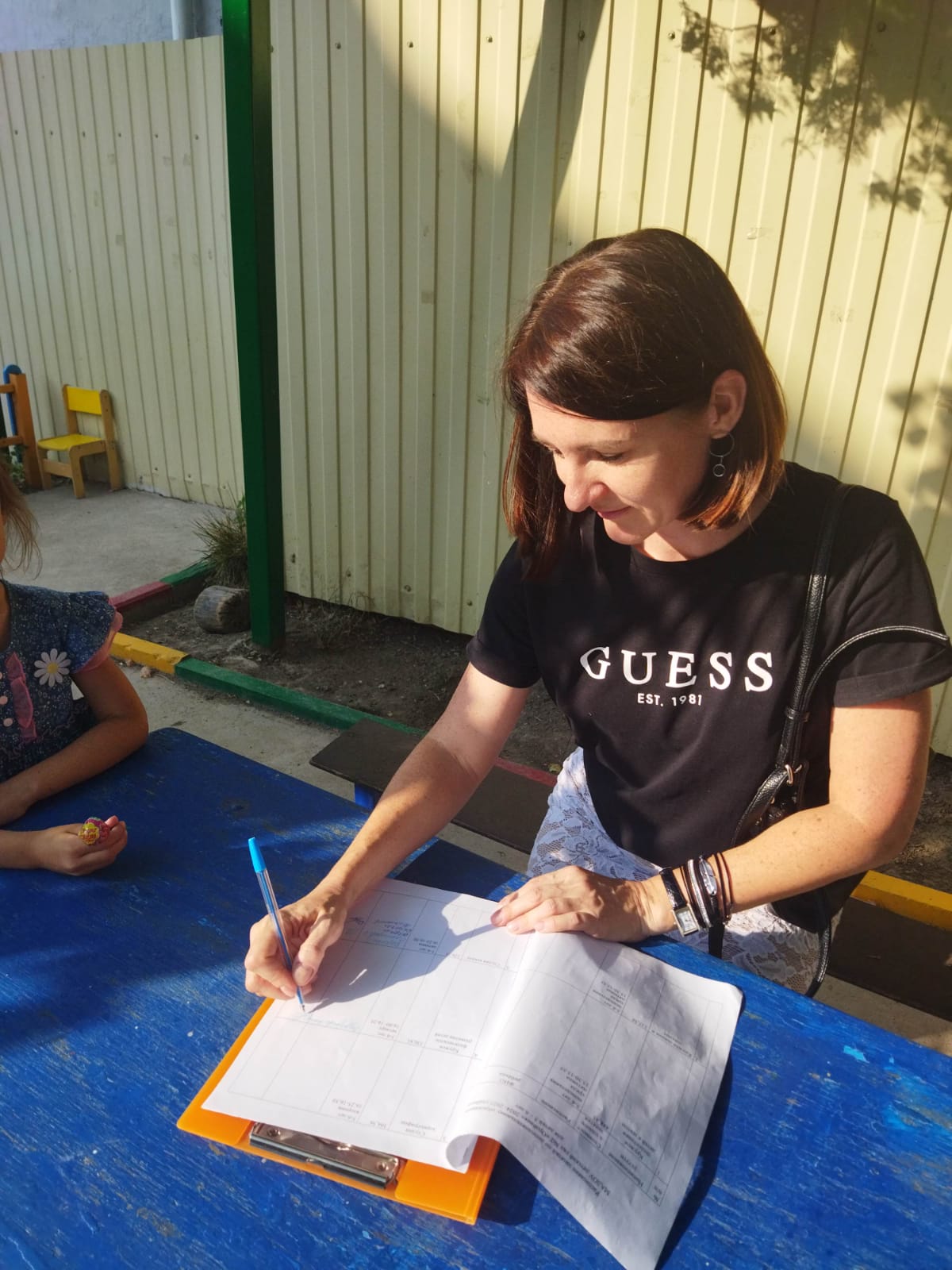 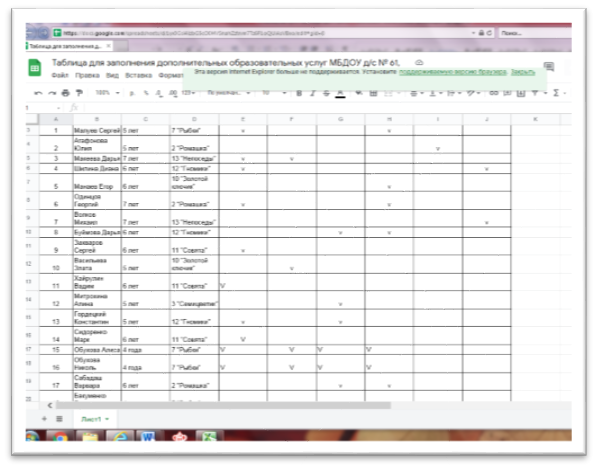 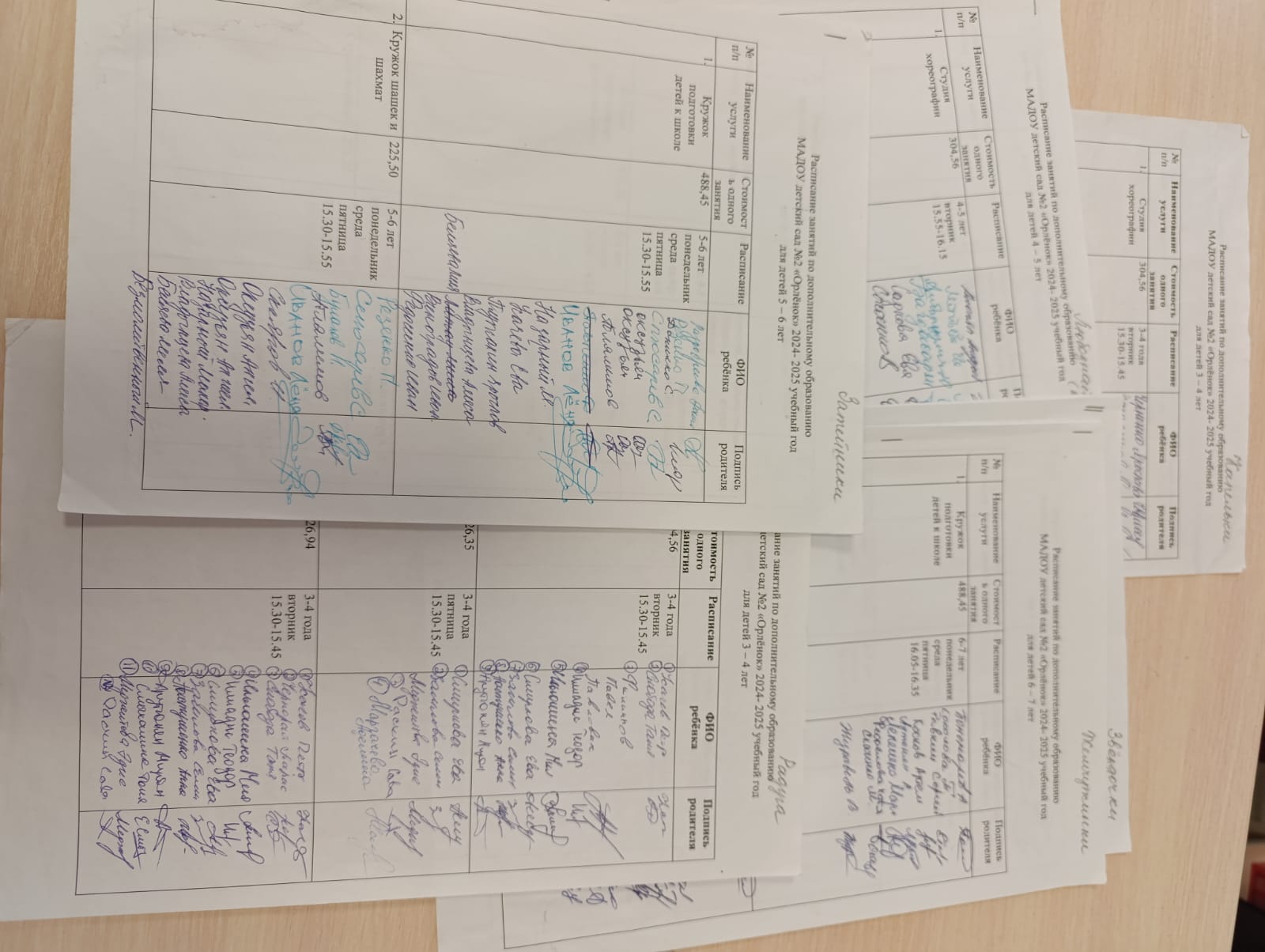 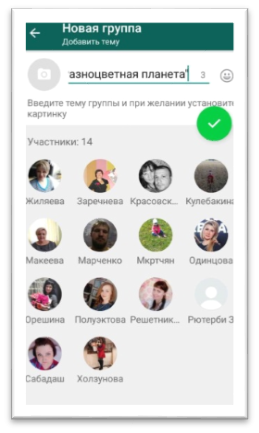 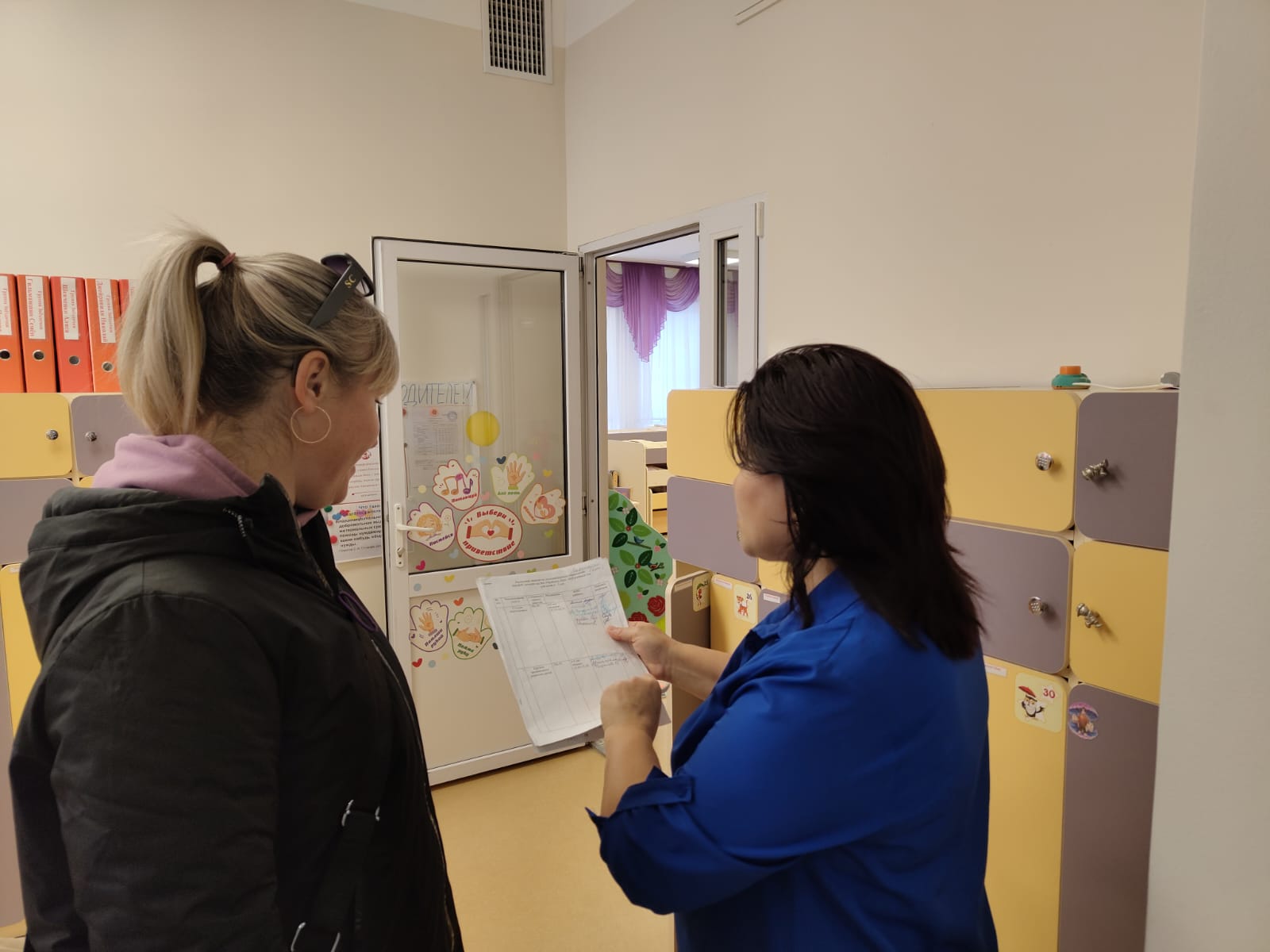 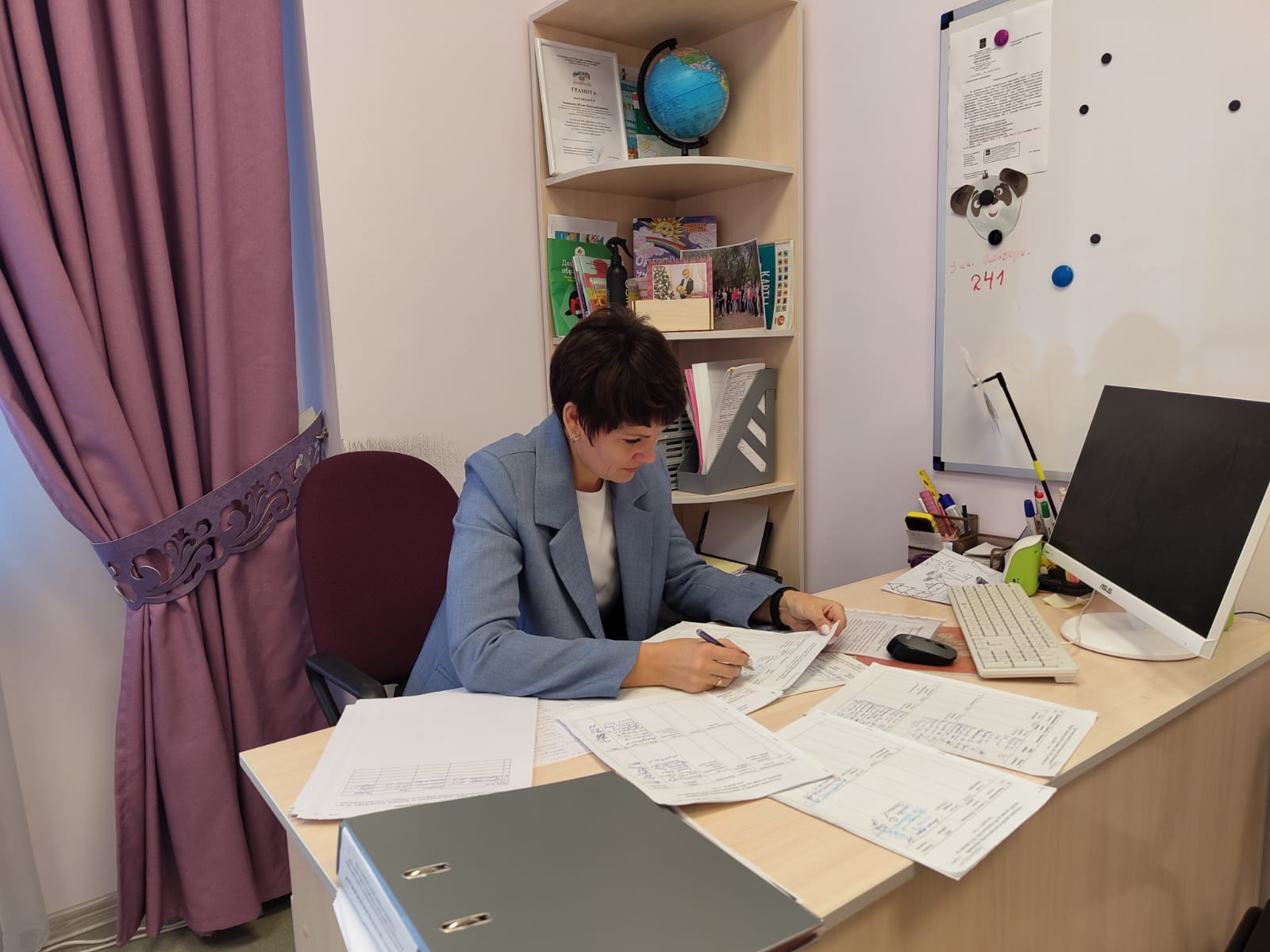 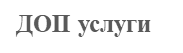 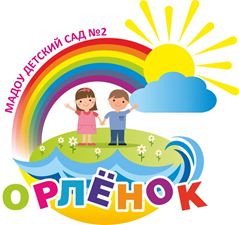 Муниципальное автономное дошкольное образовательное учреждение детский сад №2 «Орлёнок» муниципального образования город – курорт Анапа
ДОСТИГНУТЫЕ РЕЗУЛЬТАТЫ
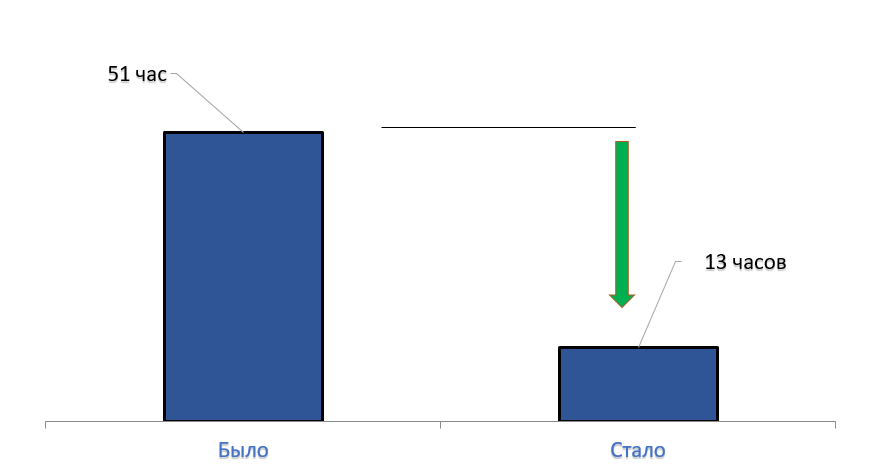 Эффективность по проекту и выполнение плана мероприятий
Выполнение плана мероприятий: - 100%
муниципального образования город – курорт Анапа
СПАСИБО ЗА ВНИМАНИЕ
Сабирова Наталья Викторовна,
старший воспитатель

8 (86133) 7-07-47
E-mail: ds2@anapaedu.ru

30 августа 2024